राष्ट्रिय कृषिगणना २०७८गणक तथा सुपरिवेक्षकको तालिममितिः बैशाख ३, २०७९.......जिल्ला
नवौं दिनको पहिलो सत्र
सामुदायिक प्रश्नावली
(खण्ड १ र खण्ड २)
1
प्रस्तुतिका विषय र सन्दर्भ सामाग्री
सन्दर्भ सामाग्री
सुपरिवेक्षक पुस्तिका
(पेज ६६ देखि ७७ सम्म)
प्रस्तुतिका विषय
सामुदायिक प्रश्नावली
(खण्ड १ र खण्ड २)
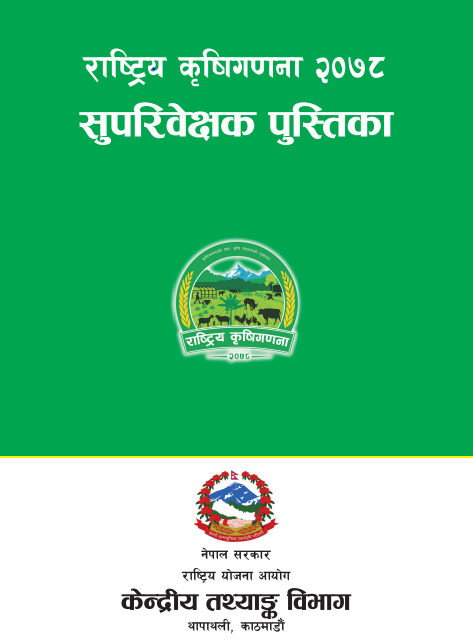 2
वडास्तरीय सामुदायिक प्रश्नावली
उद्देश्य 
कृषिगणनाको लागि छनौटमा परेका प्रत्येक गणना–क्षेत्र (वडा) को भौगोलिक अवस्थिति र सामाजिक–आर्थिक अवस्था, सो क्षेत्रमा भएका पूर्वाधार एवं सेवासुविधाहरु र त्यस क्षेत्रमा सञ्चालित विकास कार्यक्रमहरूबारे जानकारी लिनु वडास्तरिय सामुदायिक प्रश्नावली (लगत ३) को प्रमुख उद्देश्य हो ।
3
गणना क्षेत्र
कृषिगणनामा वडा वा वडाखण्डलाई गणना क्षेत्र मानिएको छ । 
सामान्यतया, एउटा गणना क्षेत्रमा एउटा मात्र वडा पर्दछ । 
गणना क्षेत्र छनोट तथा गणना प्रयोजनका लागि धेरै परिवार सङ्ख्या भएको वडालाई एक भन्दा बढी वडाखण्ड (गणना क्षेत्र) हरूमा विभाजन गरिएको छ । 
यस प्रश्नावलीको उद्देश्यका लागि सम्बन्धित गणना क्षेत्र रहेको वडालाई नै समुदाय कायम गरिएको छ ।
4
गणना क्षेत्र
सुपरिवेक्षकले छनोटमा परेको गणना क्षेत्र रहेको प्रत्येक वडामा यो प्रश्नावली भर्नुपर्दछ । 
एक भन्दा बढी गणना क्षेत्र छनौटमा परेको वडाको सन्दर्भमा वडा कार्यालय रहेको गणना क्षेत्र वा  वडा कार्यालयबाट सबै भन्दा नजिकको गणना क्षेत्र जुन सुपरिवेक्षकको जिम्मेवारीमा हुन्छ उसैले यो प्रश्नावली भर्नु पर्दछ ।
5
वडास्तरीय सामुदायिक प्रश्नावली
उत्तरदाता – 
सम्बन्धित वडाको वडा अध्यक्ष वा वडा सदस्य नै यो प्रश्नावलीको प्रमुख उत्तरदाता हुनेछन् । सुपरिवेक्षकले यो प्रश्नावली भर्नका लागि वडाका अन्य जानकार व्यक्तिसँग पनि सहयोग लिनुपर्ने हुनसक्छ ।
6
परिचयः वडास्तरीय सामुदायिक प्रश्नावली
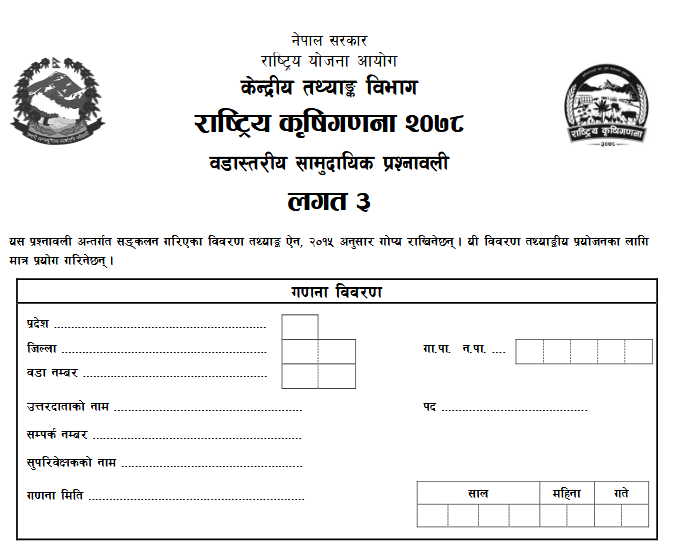 7
गणना विवरण
प्रश्नावलीको सुरुमा रहेको यो खण्डमा निम्न विवरणहरू भर्नु पर्दछः 
गणना गर्न लागिएको वडा रहेको प्रदेश, 
जिल्ला, 
गा.पा./न.पाको नाम, 
वडा नम्बर, 
उत्तरदाताको नाम, पद र सम्पर्क नम्बर, 
सुपरिवेक्षकको नाम र गणना मितिसम्बन्धी विवरण ।
१. वडाको भू–उपयोग र अन्य विवरण
9
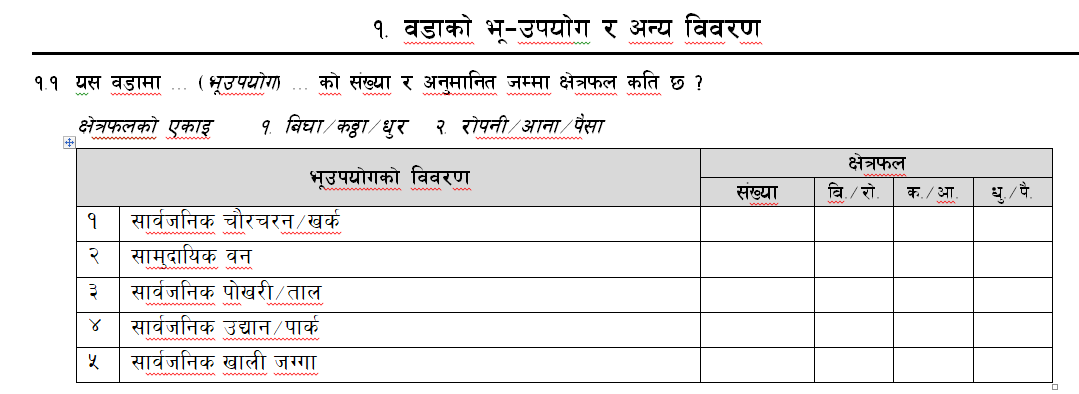 10
भू–उपयोग
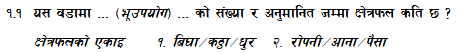 यहाँ भू–उपयोग भन्नाले सम्बन्धित वडामा भएको जग्गाको विभिन्न प्रकारको उपयोग जस्तैः सार्वजनिक चौरचरन/खर्क, सामुदायिक वन, सार्वजनिक पोखरी/ताल, सार्वजनिक उद्यान पार्क, सार्वजनिक खाली जग्गाको संख्या र सोअनुसारको अनुमानित क्षेत्रफल लिन खोजिएको छ ।
11
क्षेत्रफलको एकाइ
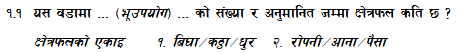 क्षेत्रफल लिँदा पालिकाअनुसार प्रचलित मापन एकाइ बिघा वा रोपनीको लिनु पर्दछ । 
सामान्यतया तराई र भित्री मधेशका जिल्लामा पर्ने पालिकाका वडाहरूका लागि बिघा र अन्य पहाडी तथा हिमाली जिल्लाहरूमा पर्ने पालिकाका वडाका लागि रोपनीको एकाइ प्रयोग भएको पाईन्छ । 
एउटा वडा भित्रका सबै प्रकारका जग्गाको क्षेत्रफल एउटै एकाइ (बिघा वा रोपनी मध्ये) एकमा मात्र लिनु पर्दछ । 
एकाइको कोड रहेको लहरमा बिघा भए कोड १ र रोपनी भए कोड २ मा गोलो घेरा लगाउनु पर्दछ ।
12
वडाको भू–उपयोग र अन्य विवरण...
भू–उपयोग अनुसार जग्गाको जम्मा सङ्ख्या र क्षेत्रफल लेख्नका लागि छुट्याइएको कोठाहरू फरकफरक छन् । जुन प्रकारको भू–उपयोग हो सोहीअनुसार छुट्याइएको कोठाहरूमा यिनीहरुको जम्मा सङ्ख्या र क्षेत्रफल एकमुष्ट विघा वा रोपनीमा लेख्नुपर्दछ ।वडाको भू–उपयोग अन्तर्गत सङ्कलन गर्नुपर्ने विवरणहरू 
सार्वजनिक चौरचरन/खर्क, 
सामुदायिक वन, 
सार्वजनिक पोखरी/ताल
सार्वजनिक उद्यान पार्क 
सार्वजनिक खाली जग्गाहरु
13
१. सार्वजनिक चौरचरन/खर्क
वडाका बासिन्दाले आवश्यकता अनुसार साझा रूपमा पशुचरनका लागि प्रयोग गर्ने गरेका सबै सार्वजनिक चौरचरन/खर्कका जग्गा यसमा पर्दछन् । 
वडाभित्र रहेको यस प्रकारको सबै जग्गाको जम्मा सङ्ख्या र एकमुष्ट क्षेत्रफल यहाँ लेख्नुपर्दछ ।
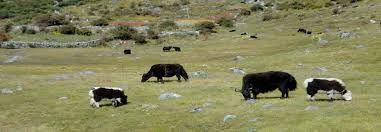 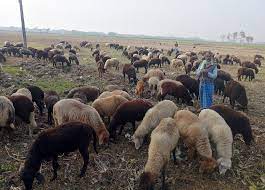 14
२. सामुदायिक वन
स्थानीय बासिन्दाले आफ्नो समुदायको प्रयोगका लागि आवश्यकताअनुसारको उपभोक्ता समूह गठन गरेर वडा भित्र संरक्षित रूपमा ब्यवस्थापन गरेको वन यसमा पर्दछ । 
यसमा सरकारले समुदायलाई हस्तान्तरण गर्न बाँकी रहेको सामुदायिक वन पनि पर्दछ । 
सामुदायिक वनले एकभन्दा बढी वडा ढाकेको भए यहाँ सम्बन्धित वडाभित्र मात्र पर्ने सामुदायिक वनको सङ्ख्या र क्षेत्रफल मात्र लिनु पर्दछ ।
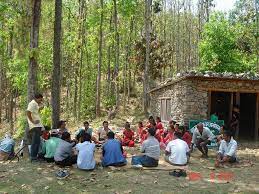 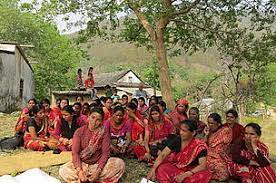 15
३. सार्वजनिक पोखरी/ताल
सार्वजनिक चौरचरन/खर्क जस्तै साझा रुपमा प्रयोग हुने वडाभित्र भएका सार्वजनिक पोखरी/तालहरूको जम्मा सङ्ख्या र एकमुष्ट अनुमानित क्षेत्रफल यहाँ लेख्नु पर्दछ ।
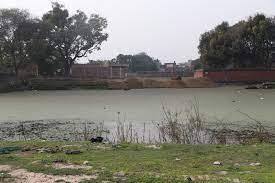 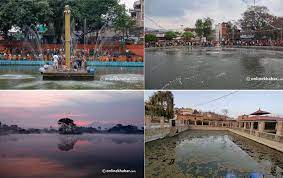 16
४. सार्वजनिक उद्यान/पार्क
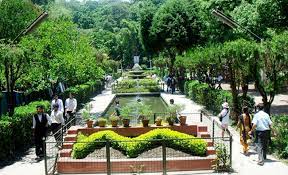 वडामा मनोरञ्जनको लागि सार्वजनिक उद्यान/पार्क रहेको भए उक्त उद्यान पार्कले चर्चेको जग्गा यसमा पर्दछ । 
उदाहरणका लागि बाल उद्यान, सहिद पार्क जस्ता वडाभित्र रहेका सार्वजनिक उद्यान/पार्क आदिको जम्मा सङ्ख्या र यिनीहरुले ओगटेको जग्गाको एकमुष्ट क्षेत्रफल यसमा जोडेर लेख्नु पर्दछ  ।
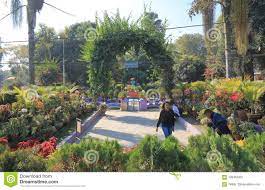 17
५. सार्वजनिक खाली जग्गा
वडाभित्र कुनै प्रयोग नभइ खाली रहेका सार्वजनिक खाली जग्गा यस अन्तर्गत पर्दछन् । 
यस प्रकारका सार्वजनिक खाली जग्गाको जम्मा सङ्ख्या र यिनीहरुले ओगटेको जग्गाको एकमुष्ट क्षेत्रफल यहाँ लेख्नु पर्दछ ।
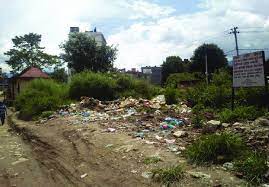 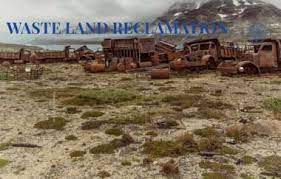 18
वडाको भू–उपयोग र अन्य विवरण...
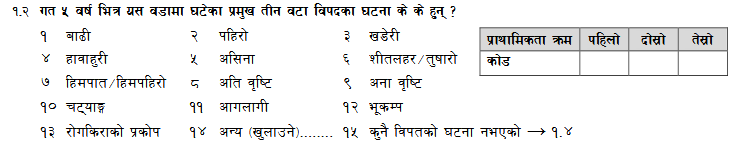 यस प्रश्नमा, वडामा गत ५ वर्षमा कुनै विपदका घटनाले असर पुर्याएको नपुर्याएको जानकारी लिन खोजिएको छ । 
समुदायमा बाढी, पहिरो, खडेरी, हावाहुरी, असिना, शीतलहर/तुषारो जस्ता प्राकृतिक विपदका एक वा एकभन्दा बढी घटना भएको हुन सक्दछ । 
यदि यस्ता कुनै घटनाहरु घटेको भए  दिइएको कोठामा प्राथमिकता क्रमअनुसार विपदका कोडहरु लेख्दै जानुपर्छ  ।
19
वडाको भू–उपयोग र अन्य विवरण...
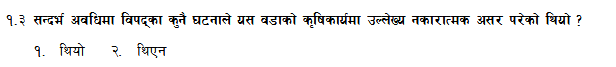 वडामा गत ५ वर्ष भित्र बाढी, पहिरो, खडेरी जस्ता प्राकृतिक विपद्का घटनाहरू भएर कृषि कार्यमा उल्लेख्य नकारात्मक असर  परेको थियो थिएन सोधी उपयुक्त कोडमा गोलो घेरा लगाउनुपर्दछ ।
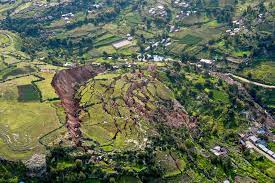 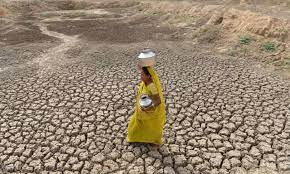 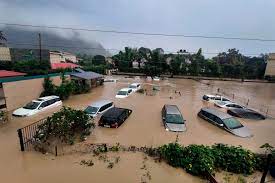 पहिरो
सुख्खा
बाढी
20
क्रमशः
वडाको भू–उपयोग र अन्य विवरण...
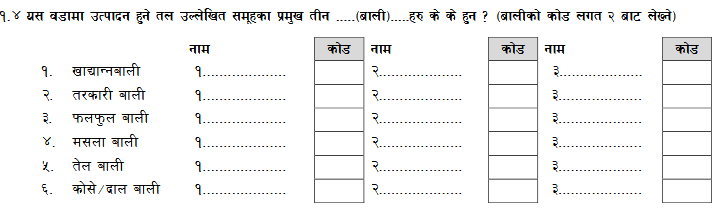 माटोको प्रकृति र स्थान बिशेषका कारण वडामा फरक फरक कृषि उपजहरुको उत्पादन हुनसक्दछ । 
वडाका बासिन्दाहरुले उत्पादन गर्ने खाद्यान्न, तरकारी, फलफूल, मसला, तेल, कोसे/दाल बालीहरु प्रत्येक समूहबाट  उत्पादन परिमाणको आधारमा बढीमा तीन प्रमुख बालीहरुको नाम र कोड उपयुक्त महलमा उल्लेख गर्नुपर्दछ ।
21
क्रमशः
वडाको भू–उपयोग र अन्य विवरण...
प्रमुख तीन खाद्यान्न बालीहरुमा धान, मकै र कोदो र प्रमुख तीन तरकारी बालीहरुमा काउली, बन्दा र करेलो आदि हुनसक्दछ । 
बालीहरुको कोड कृषक परिवार प्रश्नावलीमा दिईएअनुसार लेख्नुपर्दछ ।
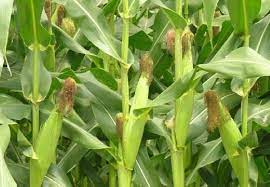 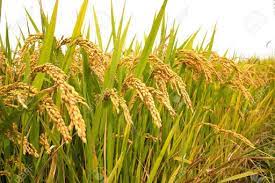 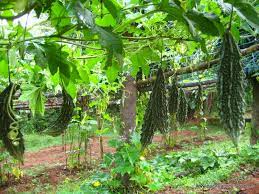 ds}
wfg
s/]nf
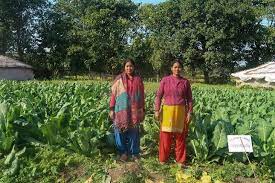 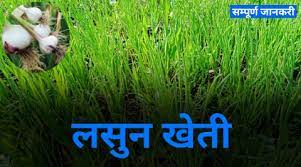 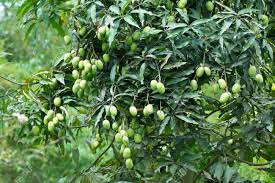 Kmm'nuf]eL
cfFk
22
वडाको भू–उपयोग र अन्य विवरण...
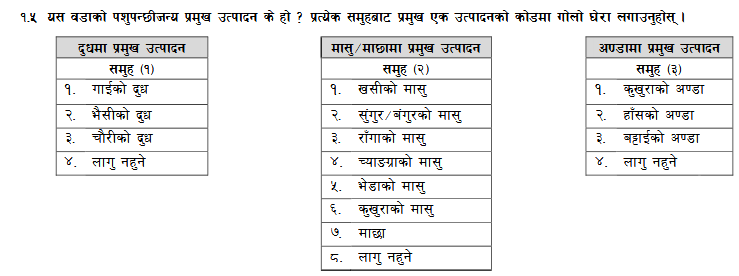 यस प्रश्न मार्फत वडामा हुने प्रमुख पशुजन्य उत्पादन लिन खोजिएको छ । 
उत्पादन परिमाणको आधारमा दूधको हकमा गाई, भैंसी र चौरीको दुध, मासुको हकमा खसी, सुंगुर/बंगुर, राँगा, च्याङ्ग्रा, भेडा, कुखुराको मासु र माछा र अण्डाको हकमा कुखुरा, हाँस र बट्टाइको अण्डा मध्ये प्रमुख उत्पादन सोधी सम्बन्धित उत्पादन समुह प्रत्येकको कुनै एक एक विकल्पमा गोलो घेरा लगाउनु पर्दछ । 
सम्बन्धित वडामा कुनै समुहमा उत्पादन नै नहुने भए लागु नहुनेको कोडमा गोलो घेरा लगाउनुपर्छ ।
23
वडाको भू–उपयोग र अन्य विवरण...
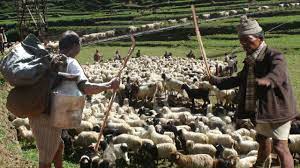 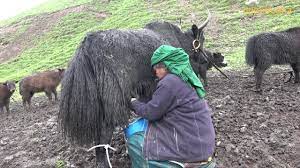 समुह २
समुह १
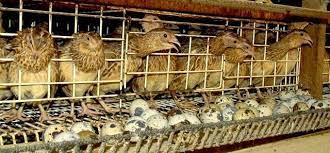 समुह ३
24
१.६ सन्दर्भ अविधिमा वडाको प्रमुख कृषि उत्पादन, मूल्य र उत्पादकत्व सम्बन्धी विवरण उल्लेख गर्नुहोस् ।
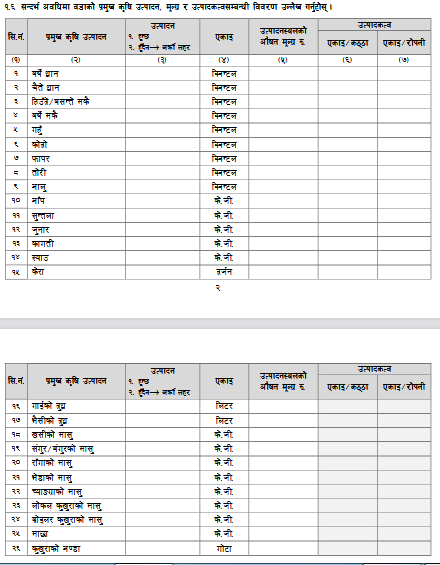 यस प्रश्नमार्फत वडामा उत्पादन हुनसक्ने २६ ओटा बिभित्र कृषि तथा पशुपन्छीजन्य उत्पादनहरुको उत्पादनस्थलको प्रति एकाइ औषत मूल्य र उत्पादकत्व लिन खोजिएको छ ।
25
वडाको भू–उपयोग र अन्य विवरण...
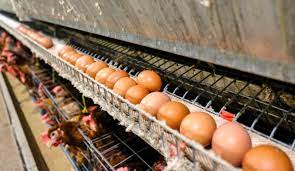 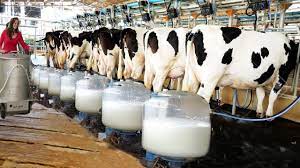 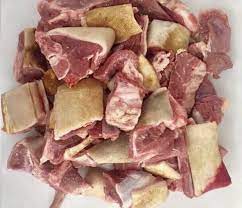 अण्डा
दुध
मासु
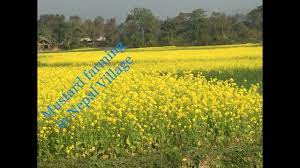 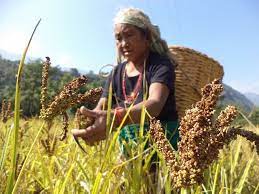 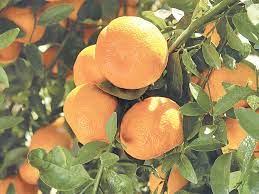 कोदो
तोरी
जुनार
26
२. वडाको सामाजिक तथा आर्थिक स्थिति
27
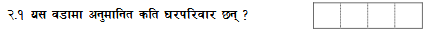 यो प्रश्न समुदायमा भएको बसोबासको घनत्वसँग सम्बन्धित रहेको छ । 
सम्बन्धित वडामा जम्माजम्मी घरपरिवार (कृषक र गैह्रकृषक परिवार दुबै) कति छन् सो सङ्ख्या यहाँ लेख्नु पर्दछ । 
उत्तरदातालाई यकिन सङ्ख्या थाहा नभए अनुमानित सङ्ख्या सोधेर लेख्नु पर्दछ । 
घरपरिवार सङ्ख्या लेख्दा चार अङ्कमा लेख्नु पर्दछ, जस्तैः 0124, 1240 ।
28
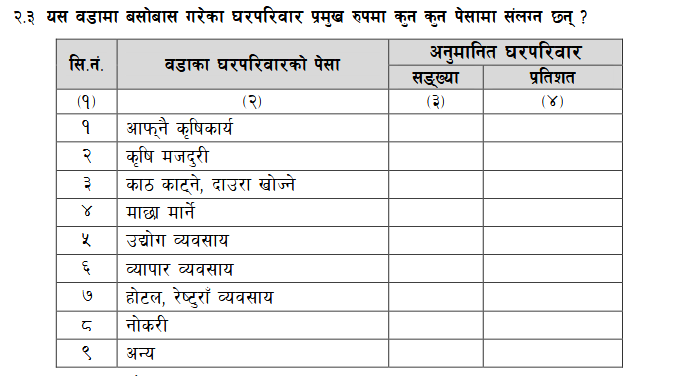 वडामा बसोबास गरेका घरपरिवारहरुको प्रमुख रुपमा संलग्न रहेको पेसाका बारे यस प्रश्न मार्फत विवरण लिन खोजिएको छ । 
महल ३ र ४ मा महल २ मा उल्लेखित पेसा अनुसारको अनुमानित घरपरिवार सङ्ख्या र प्रतिशत मध्ये उत्तरदाताले जुन सजिलोसँग उत्तर दिन सक्छन् सोही अनुसार एउटा महलमा उत्तर लेख्नु पर्दछ । सङ्ख्या र प्रतिशतमध्ये एउटा महलमा भने उत्तर लेखिएकै हुनुपर्दछ, दुवै खाली छोड्नु हुँदैन ।
29
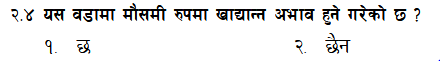 यस प्रश्नमा वडाका बासिन्दाहरुलाई कुनै मौसममा खाद्यान्न अभाव भए नभएको जानकारी लिनुका साथै दिगो विकासको लक्ष्य अन्तर्गत खाद्य सुरक्षाको अवस्था यस वडामा कस्तो छ भनि जान्न पनि खोजिएको छ । 
यहाँ मौसमी खाद्यान्न अभाव भन्नाले वर्षभरी खाद्यान्नको अभाव नभइ कुनै निश्चित महिनाहरूमा मात्र हुने खाद्यान्न अभावलाई बुझनुपर्दछ । 
यदि वडामा मौसमी खाद्यान्न अभाव हुने गरेको भए कोड १ छ मा र अभाव हुने नगरेको भए कोड २ छैन मा गोलो घेरा लगाउनुपर्दछ ।
30
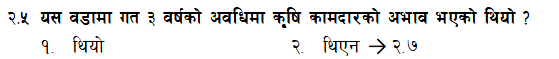 यस प्रश्नबाट वडामा विगत ३ वर्षमा कृषिकार्यका लागि कामदारको अभाव महशुस गरिएको थियो थिएन भन्ने विवरण लिन खोजिएको छ । 
यदि खेतीपाती, पशुपन्छी, मत्स्यपालन जस्ता कृषिकार्यमा कामदारको अभाव हुने गरेको भए कोड १ थियोमा र अभाव नहुने गरेको भए कोड २ थिएनमा गोलो घेरा लगाउनुपर्दछ । 
कोड २ मा गोलो घेरा लागेको अवस्थामा प्रश्न नं. २.६ नसोधि प्रश्न नं. २.७ देखि सोध्नु पर्दछ ।
31
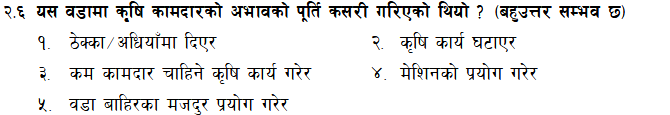 वडामा कृषि कामदारको अभाव भएको समयमा कामदार अभावको पूर्ति विभिन्न तरिकाहरुबाट जस्तैः ठेक्का/अधियाँमा दिएर, कृषि कार्य घटाएर, कम कामदार चाहिने कृषि कार्य गरेर, मेसिनको प्रयोग गरेर र वडा बाहिरका मजदुर प्रयोग गरेर पूर्ति गर्न सक्दछन् । 
यी उपायहरु मध्ये वडामा कृषि कामदार अभावको व्यवस्थापन कसरी भयो सोधी तत् तत् विकल्पका कोडहरुमा गोलो घेरा लगाउनुपर्दछ ।
32
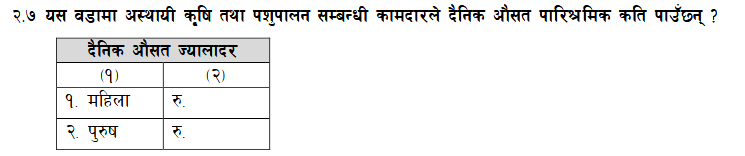 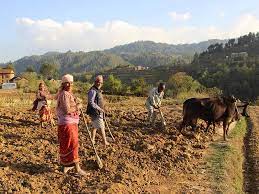 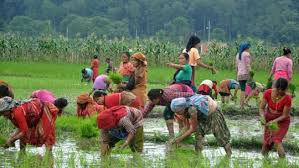 यस वडामा कृषि तथा पशुपालनसम्बन्धी अस्थायी कामदारले दैनिक औसत पारिश्रमिक/ज्याला रकम कति रुपैयाँ प्राप्त गर्दछन् सोधी महिला र पुरुषको महलमा अलग-अलग  ज्यालादर उल्लेख गर्नुपर्दछ ।
33
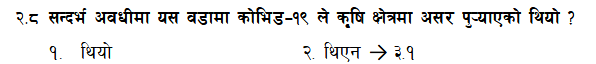 विश्वव्यापी महामारीको रुपमा रहेको कोभिड—१९ ले यस वडाको कृषि क्षेत्रमा असर पुर्‍याएको नपुर्‍याएको बारेमा विवरण लिन खोजिएको छ । 
यदि कोभिड—१९ ले वडाको कृषि क्षेत्रमा असर पुर्‍याएको भए कोड १ मा गोलो घेरा लगार्इ क्रमशः अन्य प्रश्न सोध्दै जानुपर्दछ । कुनै असर नपुर्‍याएको भए कोड २ मा गोलो घेरा लगार्इ प्रश्न नं. ३.१ देखि सोध्नु पर्दछ ।
34
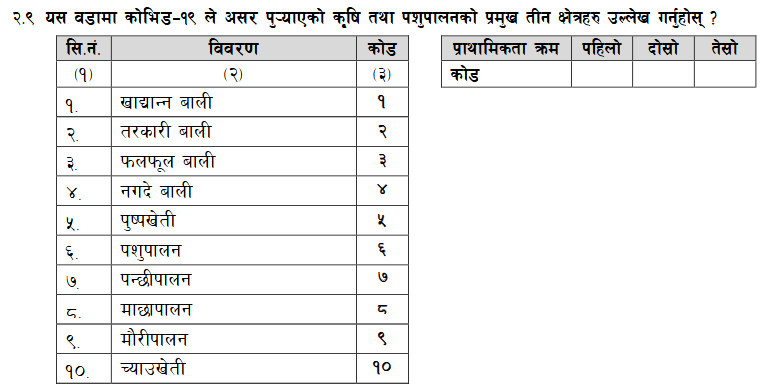 साधारणतया कृषि–चलनमा खाद्यान्न, तरकारी, फलफूल र अन्य विभिन्न बालीहरूका साथै पशुपन्छीपालन, माछापालन, मौरीपालन र च्याउखेतीजस्ता कृषि क्रियाकलाप गरिएको पाइन्छ । 
यी विभिन्न क्रियाकलापहरुमा कोभिड—१९ ले असर गरेको भए कुन-कुन कृषि क्षेत्रमा यसले असर गर्यो सोधी प्राथमिकता क्रमअनुसार असरलाई जनाउने अधिकतम तीन कोडहरु खाली कोठामा उल्लेख गर्नुपर्दछ ।
35
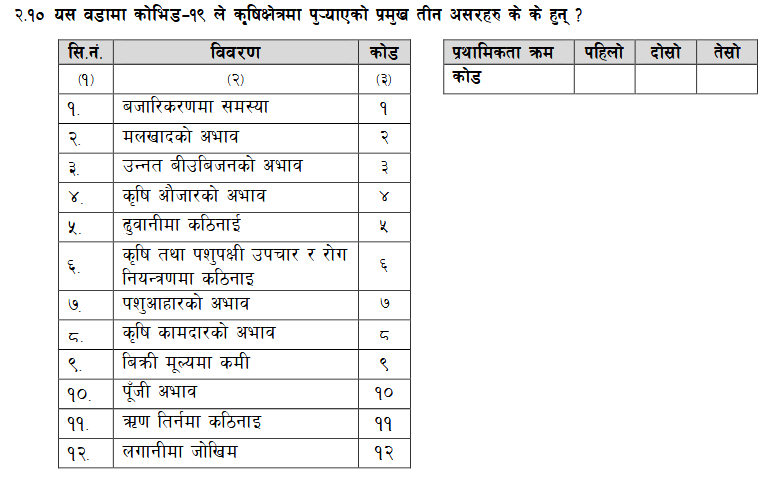 कोभिड–१९ ले कृषि तथा पशुपालनको क्षेत्रमा पुर्‍याएको बिभिन्न १२ वटा असरहरुमा  प्राथमिकता क्रमअनुसार प्रमुख तीनवटा असरको कोड पहिलो, दोस्रो र तेस्रो गरी उल्लेख गर्नुपर्दछ ।
36
कृषि तथा पशुपालनको क्षेत्रमा कोभिड—१९ बाट पर्न सक्ने असरहरु
बजारिकरणमा समस्या
मलखादको अभाव 
बीउबीजनको अभाव 
कृषि औजार तथा सामग्रीको अभाव
ढुवानीमा कठिनाई
कृषि तथा पशुपक्षी उपचार र रोग नियन्त्रणमा कठिनाइ
पशुआहारको अभाव
कृषि कामदार अभाव
बिक्री मूल्यमा कमी
पूँजीको अभाव
ऋण तिर्नमा कठिनाई  
लगानीमा जोखिम
37
पुनरावलोकनका लागि प्रश्न
सामुदायिक प्रश्नावली कुन कुन वडामा भर्नुपर्दछ ?
सामुदायिक प्रश्नावलीको उत्तरदाता को हुन्छ ? 
बिपदका कुनै तीन वटा उदाहरण दिनुहोस।
कृषि तथा पशुपन्छीपालनका कुनै तीन वटा क्षेत्र बताउनुहोस्।
सामुदायिक प्रश्नावली सबै सुपरिवेक्षकले भर्नुपर्दछ ?
38
छलफल तथा प्रश्नोत्तर
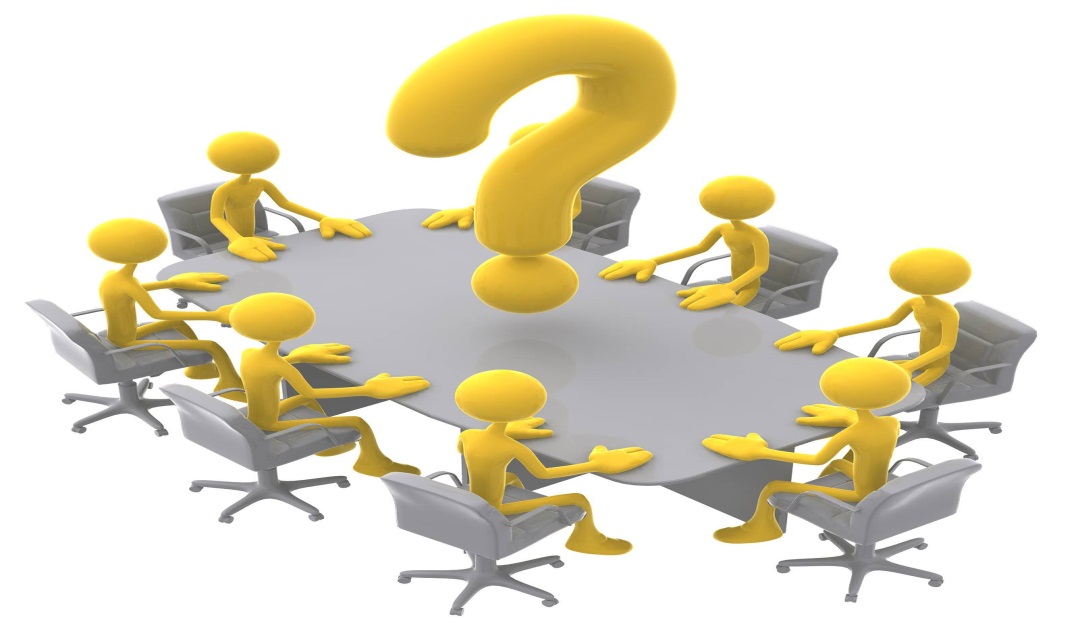 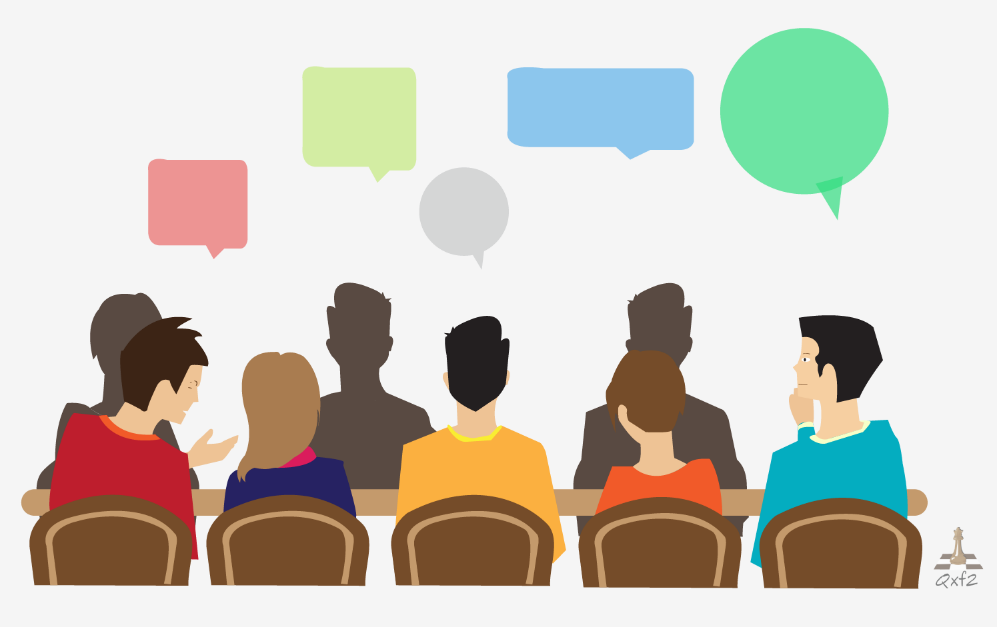 39
विस्तृत जानकारीका लागि सुपरिवेक्षक पुस्तिकाको पेज ६६ देखि ७७ सम्म अध्यायन गर्नुहोस्
धन्यवाद !
40